FELSEFE NEDİR
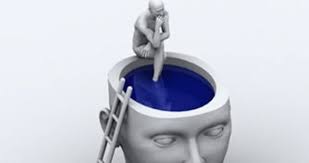 Felsefe 2500 yıl önce Eski Yunan’da başlamıştır. Yunanca Philosophia, teriminden gelmektedir ve iki sözcüğün birleşmesinden oluşmaktadır. 
Phillia sevgi, sophia ise bilgi, bilgelik anlamına gelmektedir. Eski Yunan’da hikmet ( sophos) yolunu, bilgelik yolunu arayanlara da filozof ( Philophos) denilmiştir. Bu kelimeler önce Arapça’ya oradan da Türkçe’ye geçmiştir. 
Felsefe din ve şiirden doğmuştur.
Zamanda içinde taşıdığı bu unsurların yanında, bilimsel ve özgür düşünmenin temellerini atarak gelişmiş ve gerçeği bütünüyle açıklamaya çalışmıştır
Felsefenin İlk Yedi Bilgesi
Yedi bilge fikirler, ahlak kriterleri ve tavsiyeler üretmiştir. Felsefe tam olarak bu olmasa da düşünmenin temellerinin atıldığı dönem olması bakımından önemlidir.
İlk gerçek felsefe tarihçisi Diogenes Laertios yedi kişiyi şöyle sayar: Kleobulos, Solon, Khilon, Pittakos, Thales, Bias, Periandros.
Tales : Dostlarını anımsa, burada olsalar da olmasalar da.
 Onursuz olan her şeyi kaldır at.
Ölçüsüzlük bir kötülüktür.
Bilgisizlik ağır bir yüktür.
Yönetiyorsan kendini yönet.
Kleobulos
Ölçü her şeyin en iyisidir.
Babaya saygı göstermek gerekir.
Beden ve ruh sağlığı için kendimize özen gösterelim.
Kinlerine bir nokta koy.
Halktan tiksineni halk düşmanı belle.
Solon
Solon (640-588) Atina’lıdır,
Kar ve dolu getiren fırtınalar bulutlardan gelir, Gökgürültüleri koyulur dupduru gökte, Kentler çok zaman güçlülerin elinde yok olur, Halk bir tiranın kölesi olur cahillikle, 
alan söyleme doğruyu söyle.
Kendini onurlu olana ada.
Tanrıları izle.
Dostlarına saygı göster
Kederden doğan hazdan kaç
Khilon
MÖ VI. yüzyıla doğru Sparta’nın gelişiminde büyük katkıları oldu
Kendini tanı.
Özgür insanları tehdit etme, bu hiç doğru olmaz.
Büyüklerine saygılı ol.
Zavallılara gülme.
Öfkeni dizginle.
Pittakos
Pittakos, Trakya kökenli Mytilene (Midilli) tiranıdır. 
Uygun zamanı kollamayı bil.
Yapmayı tasarladığın şeyi söyleme, beceremezsen gülerler.
Yapmak istediğini söyleme, yapamazsan seninle alay ederler.
Eğitimi, alçakgönüllülüğü, sakınıklığı, doğruyu, iyi niyetli olmayı, deneyimi, yatkınlığı, başkasıyla arkadaşlığı, dürüstlüğü, ev işlerine uyarlı olmayı, sanatı, sofuluğu sev
Thales
Miletos okulunun kurucusu
Ahlak düşünürleri olan Yedi Bilgeler içinde bir tanesi, Thales, gerçek anlamda felsefenin başlatıcısı yani ilk adı olarak anılır. Yedi Bilgeler evren sorunlarıyla hiç ilgilenmediler, yalnız ahlak sorunlarına yöneldiler, oysa Thales’le başlayan gerçek felsefe insan kadar evreni konu edinecektir.
Dostlarını anımsa, burada olsalar da olmasalar da.
Onursuz bir biçimde zenginleşme.
Bias
MÖ 570’e doğru dünyaya geldiği ve çok uzun yaşadığı sanılır. Hukukçu Bias çok iyi bir söylevciymiş, ancak sözü sanat yapanların tersine yalnızca doğrular adına konuşurmuş.
İnsanların çoğu onursuzdur.
Bir işe girişirken yavaşlığı elden bırakma, ama iş başlayınca var gücünle çalış.
Aptal da kötü de olma.
Saygılı bir dinleyici ol.
Periandros
Üretimi ve ticareti destekledi, köle satın almayı yasakladı. Onun zamanında Korinthos görülmemiş bir refah düzeyine ulaşmıştı. 
Gözüpeklik tehlikelidir.
Utanç verici bir kazanç varlığımız için bir suçlama yaratır.
Demokrasi tiranlıktan iyidir
YEDİ BİLGE DÖNEMİNDEN SONRA FELSEFE BAŞLIYOR
Sokrates Dönemi: Bu dönemde gerçek anlamda felsefe yapılmaya başlanmıştır. Sokrates, genel olarak felsefenin ve Batı felsefesinin, özel olarak da Antik Yunan felsefesinin, hiç kuşku yok ki en kilit ismidir.
Tarihin tanıdığı ilk ve en büyük sistemin kurucusu olan Platon, Sokrates’in öğrencisi; Antik Yunan felsefesinin son büyük filozofu olan Aristoteles ise Platon’un öğrencisi olmuştur.
Sokrates genellikle ahlak felsefesinin, yani değer öğretisinin kurucusu olarak bilinirse de ondan geriye kalan şey, bir öğretiden çok, kişilerin bilincine, özlerinin ne olduğunu göstermeye yönelik bir çabadır. Sokrates önceleri doğa bilimleriyle, özellikle de canlı varlıkların çoğalması ve kaybolup gitmesi olgusuyla ilgilendi.
Bu amaçla, matematiği ve doğa filozoflarının dünyayla ilgili öğretilerini incelemesi gerekti. Yüzeysel bilgiyi aşma ve şeylerin gerçek bilgisine ulaşma isteğiyle, bireylerin davranışlarında ve yaşamlarında temel aldıkları inançları sorgulamaya yöneldi. Sokrates, inançlarını ayrım gözetmeksizin yadsımak için toplumun bütün kesimlerine seslendi; bu tutumu da şiddetli tepkilerle karşılaşması ve trajik bir biçimde ölmesi sonucunu doğurdu. 
Devleti ve tiranlığı eleştirmiş ve bunu canıyla ödemiştir.
Bir şeyleri değiştirmek isteyen insan, işe önce kendisinden başlamalıdır.
Haksızlık yapmak, haksızlığa uğramaktan daha acıdır. 
Öğrenmek, eskiden bilinmiş bir şeyi yeniden hatırlamaktan başka bir şey değildir. 
Kimseye hiçbir şey öğretemem, sadece onların düşünmelerini sağlayabilirim
Sokrates’i kendi fikirleri ile birlikte yaşatan Eflatun’dur. Devlet, Şölen ve diğer diyaloglarında büyük bir sistem kurarak “idealizm”in temelini oluşturmuştur. her şeyin bağlı olduğu bir öz olduğunu savunmuştur. Biz günlük hayatta görüntüler aleminde yaşarken “idea” adı verilen gerçeklere uymaya çalışırız. İdeal olana, asıl olan gerçeğe ulaşma anlayışı Eflatun’un felsefesinin temelini oluşturur. Ahlak, adalet, gerçekliğin doğası, ruh ve doğruluk gibi konuları sorgulamıştır. Politik felsefesini de mükemmelleştirmeye çabalamış, politik düşüncelerini İtalya ve Yunanistan gibi coğrafyalarda uygulamak istemiştir.
Aristoteles hocası Eflatun’dan farklı bir felsefe yürütmüştür. Eflatun ideaları temele alarak teorik bir kuram oluşturmuştur. Aristo daha pratik ve gözleme dayalı düşünceler üretmiştir. Büyük İskender’in öğretmenidir. Atina yakınlarında “Lise” adlı bir okul kurmuştur. Şiir, tiyatro, ahlak, politika, matematik, fizik, mantık, zooloji, anatomi gibi çok çeşitli konularda eser vermiştir. İslam, Hristiyan, Septik, Kinik, Epikürcü, Stoacı gibi çok farklı düşünce sistemleri temellerini Aristo’ya dayandırır. Çünkü olayları farklı açılardan ele almıştır. 
Hocası Eflatun’dan dünyevi atıfları ile ayrılır. Yani idealar, ruhlar, farklı dünyalar gibi şeylerdense görülen dünyadaki gerçekleri savunur. Aşırılıklardan kaçınmanın mutluluğun anahtarı olduğunu belirtir. Klasik mantığın babasıdır. Biyolojinin babasıdır. Fiziğin babasıdır. Aslında çoğu şeyin babasıdır. Çünkü sistemli bir şekilde yaklaşmış ve çalışmalarını takip edecek bir okul kurmuştur. Babası olmadığı şeyleri sayarsak metafizik ve ruhbilimi söyleyebiliriz.
Bilim ile Felsefe Arasındaki İlişki
Bilimlerin felsefeden ayrılışı matematikle başlamıştır. Sonra doğa bilimleri ve en sonunda da sosyal bilimler felsefeden ayrılmıştır. Kendi özgün alanını, yöntemini ve amacını belirleyen disiplinler, sıra sıra felsefeden ayrılmıştır. Bu ayrılığa rağmen bilim ile felsefe arasındaki bu yakınlık aynı düzeyde olmasa da günümüzde de devam etmektedir. Bu iki bilgi alanının yakın ilişkisinden de bilim felsefesi adlı bir disiplin ortaya çıkmıştır
Bilimsiz felsefe sağır ve dilsiz, felsefesiz bilim ise kördür. Her bilimsel gelişme, buluş ve icat, güvenilir bilgi felsefeyi etkiler ve değiştirir
Yeni felsefelerin doğmasına neden olur. 
Newton fiziği, Descartes, Kant ve Hegel düşüncelerini etkilemiştir. Aynı zamanda Einstein ve Heisenberg’in bilimsel bulguları yeni felsefelerin doğmasına katkı sağlamıştır.
Felsefeyle bilim arasında amaç bakımından bir paralellik vardır.
Her ikisi de hazır ve basmakalıp bir bilgi ile yetinmeyip doğruları etkin ve eleştirel bir tavırla kendi yöntemleriyle anlama, açıklama ve yorumlama çabası içindedirler.
Yine her ikisi de özdeşlik, çelişmezlik ve üçüncü hâlin olanaksızlığı gibi mantık ilkelerini titizlikle kullanırlar. Her ikisinde de amaç dünyayı ve insan yaşamını anlamaktır.
Her ikisi de akla ve düşünme yasalarına dayanarak kendilerini haklı kılmaya çalışır. - Her ikisi de evreni, insanı ve yaşamı bilinçli, yöntemli ve sistemli olarak araştırır. - Her ikisinde de eleştiri süzgecinden geçirilmeyen bilgi güvenli bulunmaz. - Her ikisi de eleştiri sonrası kavramlar ve soyutlamalarla bazı ilke ve yasalara ulaşarak genellemeler yapar.
Her ikisi de bir süreçtir.
Farklılıkları ise
Gerçek, inşa, madde, devlet nedir???
Bu sorularıyla bilim de uğraşır. Fakat bu soruların neliği, felsefede değişmektedir. Felsefe; bilimsel, sanatsal, dinsel, politik, günlük, felsefi, düzmece, geleneksel bilgileri eleştirip organize eder ve temellendirerek bu soruları yanıtlamaya çalışır. 
Bilim ise gerçeğin bir parçasına, onu kanıtlayarak ulaşma çabasındadır. Din de bu tür sorularla uğraşır ama bunlara kutsal bir varlığa göre yanıt verir. Bu yanıtların ucu kapalıdır ve inanca dayanır.
Felsefenin Alanları
Eğitim felsefesi ile ilgili olarak kabul gören, felsefenin 4 ana ilgi alanı vardır.
Ontoloji ( ontology) ( Varlık Bilgisi)
Epistomoloji ( epistomology)( Bilgi Sorunu)
Aksiyoloji ( Axiology)( Değerler Sorunu)
Mantık ( Logike)
Ontoloji ( Varlık Bilgisi)
Varlık nedir? Var olmak nedir? Varlık var mıdır? gibi sorular sorarak gerçek varlığı, varlığın özünü araştıran felsefe disiplinidir. Soyut ve somut varlık alanları gerçek varlığın hangi alanda yer aldığı, varlığın görünen kısmından ziyade varlığın özünün ne olduğu gibi konular varlık felsefesinin alanı içinde yer alır
Epistomoloji ( epistomology)( Bilgi Sorunu)
Bilgi uzmanlığı ya da bilgi felsefesi, bilginin sınırları ve doğası ile ilgilenir. “bilgi teorisi” olarak da adlandırılır. Bilginin tanımı, nasıl edinildiği, hangi alanlarda nasıl bilgiler bulunduğu gibi soruları vardır. Gerçek, inanç, yargı gibi kavramlarla bilginin ilişkisi önemli sorunlarındandır. Bilgi nedir, Neyi bilebiliriz- bilemeyiz, Bilmek nasıl olur, Bilginin sınırları, türleri, sıfatları nelerdir? gibi soruları bulunur. Bilgi Nedir
Aksiyoloji ( Axiology)( Değerler Sorunu)
Aksiyoloji, değer çalışmasıdır.
İyiyi neyin iyi yaptığını, kötüyü neyin kötü yaptığını sorgular. İyilik nedir, Değer nedir? Değerler nasıl edinilir? Değer içkin midir(halihazırda bulunur mu) yoksa dışarıdan mı verilir? gibi sorular sorar. Etik ve estetik çalışmalarının birleşimi olarak da düşünülebilir. 
 Etik ahlak  ile, estetik duyular ile ilgilenir. Etik, doğru ve iyi olanı sorgular. Estetik ise güzellikle ve uyumla ilgilenir. Aksiyoloji bu iki alanı kapsayıcı sorular sorar. Değere ilişkin tüm sorgulamaların aksiyoloji ile ilgili olduğu söylenebilir.
Mantık ( Logike)
Akıl nedir? Aklın kuralları var mıdır? Varsa nelerdir? Evrensel ve genel geçerli midir? Akıl yürütme yolları var mıdır? V.b. soruları inceleyen felsefenin disiplin alanlarından biridir.
Eğer aklın kuralları doğuştandır derseniz, öğretmen öğrencinin aklını kullanmasını sağlayacak hedef ve davranışları, sınıf  ortamına getirir ve dersi ona göre işler. yoktur derseniz bu kez sorunu çözmesi istenir. Eğitim ortamında öğretmen  yalnız danışılan, yol gösteren kişi görevini yüklenebilir.